Решение задач
«Биохимия клетки»
Необходимые пояснения
Один шаг это полный виток спирали ДНК–поворот на 360o
Один шаг составляют 10 пар нуклеотидов
Длина одного шага – 3,4 нм
Расстояние между двумя нуклеотидами – 0,34 нм
Молекулярная масса одного нуклеотида – 345 г/моль
Молекулярная масса одной аминокислоты – 120 г/мол
В молекуле ДНК: А+Г=Т+Ц (Правило Чаргаффа: ∑(А) = ∑(Т), ∑(Г) = ∑(Ц), ∑(А+Г) =∑(Т+Ц)
Комплементарность нуклеотидов: А=Т; Г=Ц 
Цепи ДНК удерживаются водородными связями, которые образуются между комплементарными азотистыми основаниями: аденин с тимином соединяются 2 водородными связями, а гуанин с цитозином тремя.
В среднем один белок содержит 400 аминокислот;
вычисление молекулярной массы белка:
 где Мmin – минимальная молекулярная масса белка,а – атомная или молекулярная масса компонента,в – процентное содержание компонента.
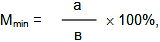 Задача № 1.
Большая из двух цепей белка инсулина имеет (так называемая цепь В) начинается со следующих аминокислот : фенилаланин-валин-аспарагин-глутаминовая кислота-гистидин-лейцин. Напишите последовательность нуклеотидов в начале участка молекулы ДНК,  хранящего информацию об этом белке.
Задача № 2.
. Гемоглобин крови человека содержит 0, 34% железа. Вычислите минимальную молекулярную массу гемоглобина.Решение: Мmin = 56 : 0,34% · 100% = 16471
Задача №3.
Альбумин сыворотки крови человека имеет молекулярную массу 68400. Определите количество аминокислотных остатков в молекуле этого белка.Решение: 68400 : 120 = 570 (аминокислот в молекуле альбумина)
Задача № 4.
В молекуле ДНК на долю цитозиновых нуклеотидов приходится 18%. Определите процентное содержание других нуклеотидов в этой ДНК.
Решение: 
1) т.к. Ц = 18%, то и Г = 18%;2) на долю А+Т приходится 100% – (18% +18%) = 64%, т.е. по 32%
Задача № 5.
В молекуле ДНК обнаружено 880 гуанидиловых нуклеотидов, которые составляют 22% от общего числа нуклеотидов в этой ДНК. Определите: а) сколько других нуклеотидов в этой ДНК? б) какова длина этого фрагмента?
Решение: 
1) ∑(Г) = ∑(Ц)= 880 (это 22%); На долю других нуклеотидов приходится 100% – (22%+22%)= 56%, т.е. по 28%; Для вычисления количества этих нуклеотидов составляем пропорцию: 
22% – 88028% – х, отсюда х = 1120
2) для определения длины ДНК нужно узнать, сколько всего нуклеотидов содержится в 1 цепи:
(880 + 880 + 1120 + 1120) : 2 = 20002000 × 0,34 = 680 (нм)